Mindful Change Leadership Development Program
Session 1 (of 8)
April 22, 2024
[Speaker Notes: Leanne: 

Then start sharing the screen, and read from the slide

Good morning good afternoon everyone, First, I invite you to reflect on the land you are connecting from, and I would like to acknowledge that I am transmitting to you from the traditional Territory of the Anishnaabe Algonquin People; in Gatineau QC.
Please note that this session is being recorded. By remaining as a participant, we will interpret that as your consent to being recorded and we thank you for staying with us. // Cette session est enregistrée. Nous interprétons le fait que vous demeurez en tant que participant comme votre consentement à faire partie de l’enregistrement. Nous vous remercions de votre collaboration
Please note there is French offering usually deliver during the Fall, as this program is delivered in English, feel free to express yourself in the official language of your choice// Veuillez noter qu'il existe une offre française habituellement livrée à l'automne, le programme étant dispensée en anglais, n'hésitez pas à vous exprimer dans la langue officielle de votre choix.

Having put the miscellaneous away, let’s start!!

Hi everyone and a warm welcome to our first session of the Mindful Change Leadership Development Program… my name is ________, and along with my colleagues I’m a volunteer facilitator

Keep in mind, Webcams are welcome
If you have the option to log off from your VPN, do so as to have a better experience

The Sessions are recorded:
Be assured, if ever there is something sensitive recorded, at the request of those interested, the recording will be edited before posting
The breakout rooms are not recorded, thus what is said in small groups stays there
The recording is also very helpful in case you miss a session

(Show the CC slide and stop sharing)]
English Automatic Closed Captions Available
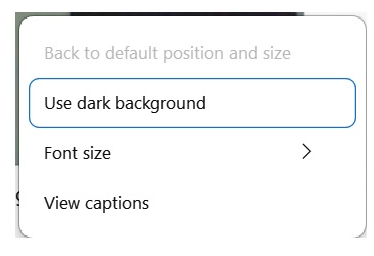 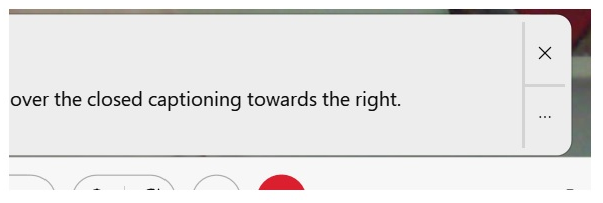 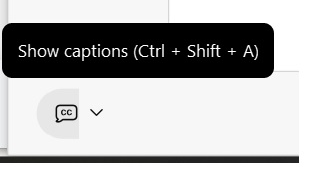 [Speaker Notes: Leanne:

You can use the automatic closed captions option available at the bottom left or your screen]
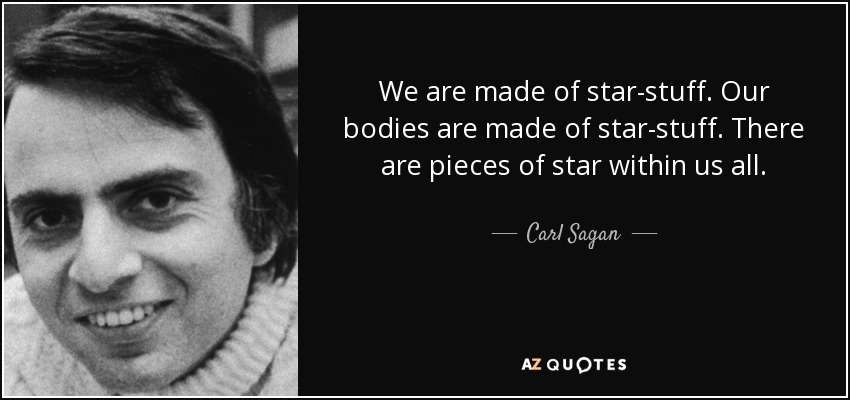 We all are STARS
[Speaker Notes: Leanne: 
This slide shows a quotation from the well known, and dear to many, astronomer late Carl Sagan.
Read the quote
(click)
We all are STARS

His statement sums up the fact that the carbon, nitrogen and oxygen atoms in our bodies, (as well as atoms of all other heavy elements), were created in previous generations of stars over 4.5 billion years ago. Because humans and every other animal as well as most of the matter on Earth contain these elements, we are literally made of star stuff. 

What is more amazing is that the complex balance of these molecules gives way to a complex biological system that allows us to move, to feel emotions and even contemplate our existence.

This quote continues on to say, “Some part of our being knows this is where we came from. We long to return; and we can, because the cosmos is also within us. We’re made of star stuff. We are a way for the cosmos to know itself.”]
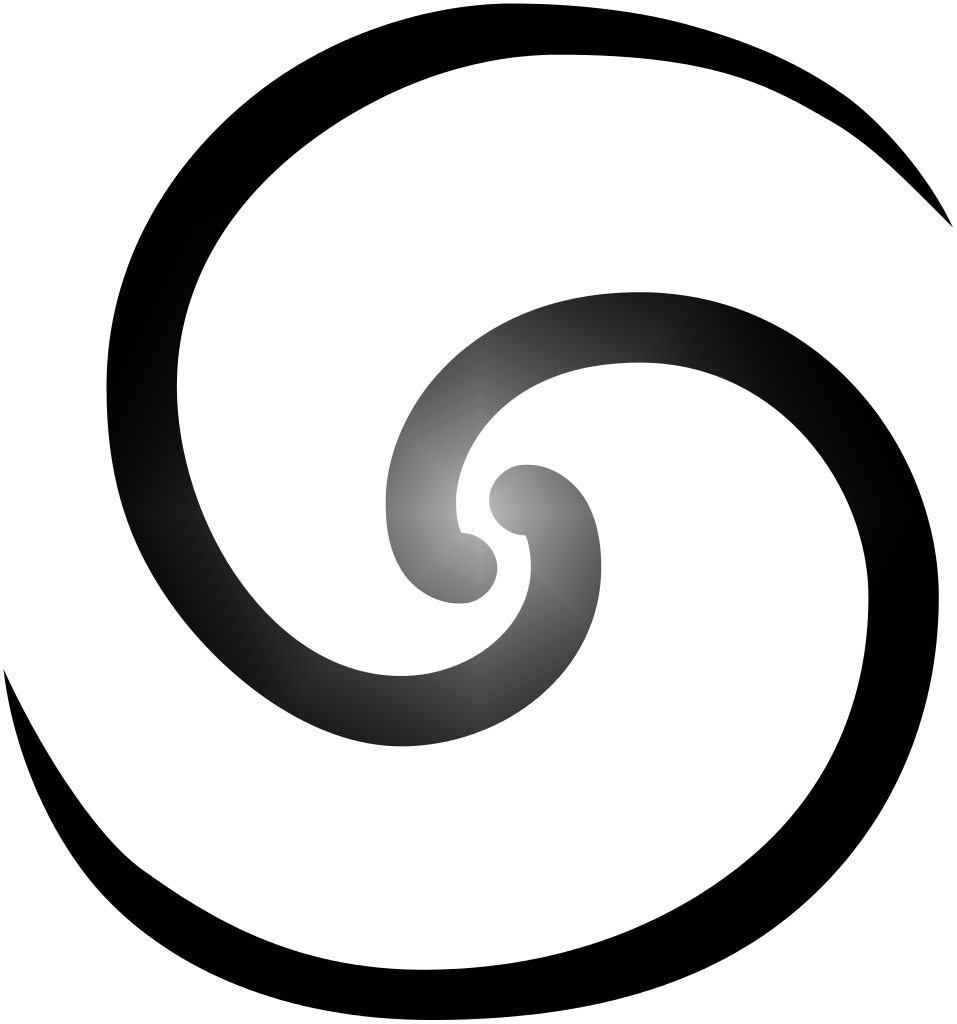 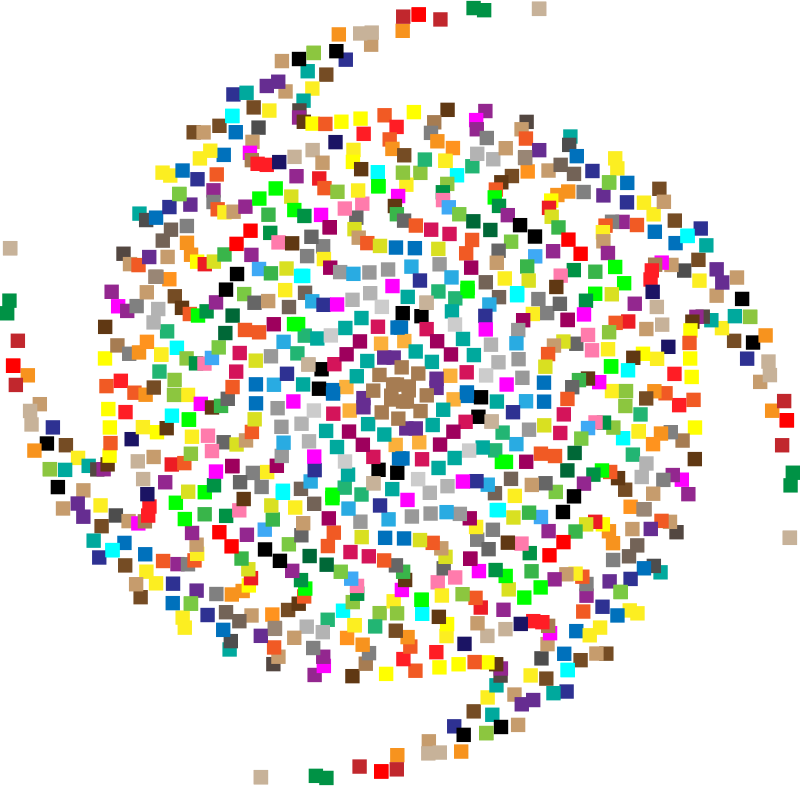 Mindful Breathing Exercise – Centering
Time required: 2 minutes
Sit comfortably, with a straight back
Close your eyes or find a soft gaze
Focus on your breath
[Speaker Notes: Leanne:
With this we will come into a mindful centering exercise, one of many, we will do these at the start of all sessions as a way to bring our attention and awareness to this moment and to set the space for a beneficial session for all.

Sit as comfortable as possible in a position that allows you to be awake, attentive and comfortable at the same time
You can put your feet flat on the ground, your palms on you lap, upside or downside as it feels more comfortable
Feel free to close your eyes, or semi close them
Follow my voice as I lead you through the exercise
Gently bring attention to your breath, no need to change the way you’re breathing, just notice it

Let’s not worry about time
Just focus on
Breathing in 
Breathing out
If at any time your mind wanders away, being gently with yourself, acknowledge that thought, let it be, and bring back your attention to your focus of attention, your breathing
Breathing in
Breathing out

Now, we’ll take one full minute of breathing for centering ourselves
I’ll let you know when the minute is over
Just continue focusing on your breathing]
This is a “hands-on” program
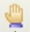 Raise
hand
Sub-groups
Connecting 
& Debriefs
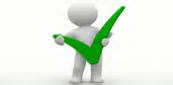 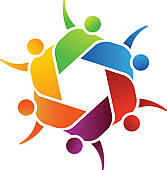 Poll /
Evaluation
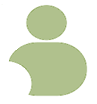 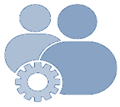 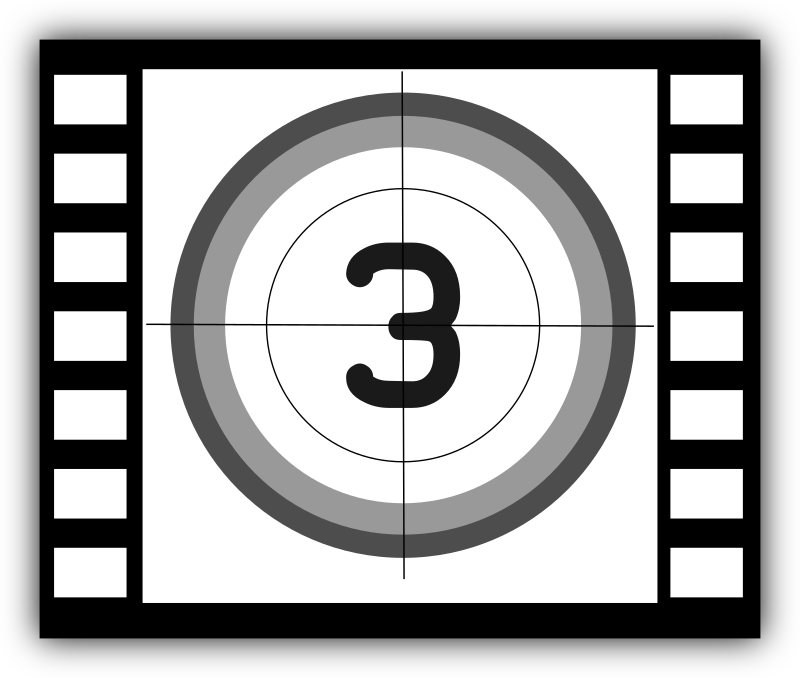 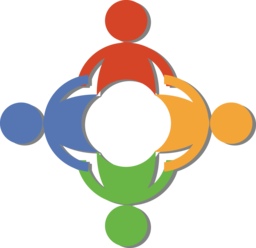 Video
Buddy 
System
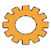 [Speaker Notes: Dani:

During the sessions, we may or may not use the mentioned functionality or activity

(click 6 times)
Mention each tool/activity]
Let's start by practicing a little
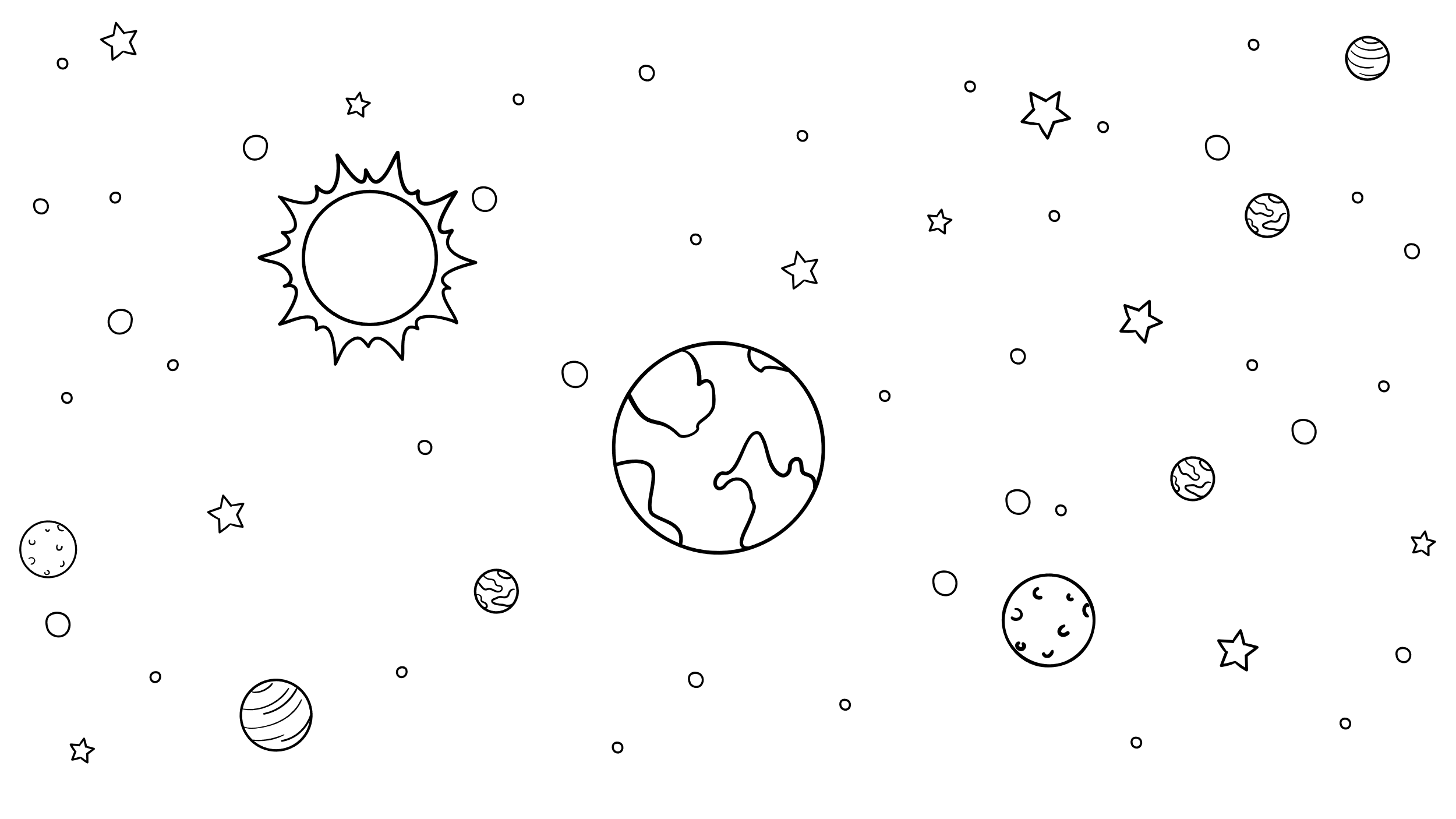 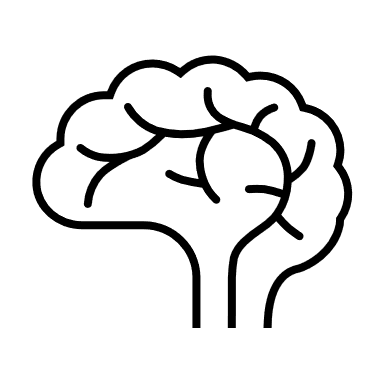 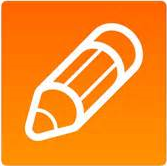 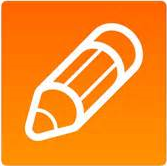 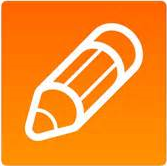 [Speaker Notes: Dani:
Let's take some time to practice using the marker.

The annotate tool to your left, find the marker tool.
(Find the option, and allow everyone to use the marker.)

Note that a mark appears when you release the mouse click.
Then try making one small mark and one long mark.

In the next few slides, we're going to use the same tool to indicate where you're joining the session from.
The first slide is for people in Canada.
The next slide is for people in the NCR.]
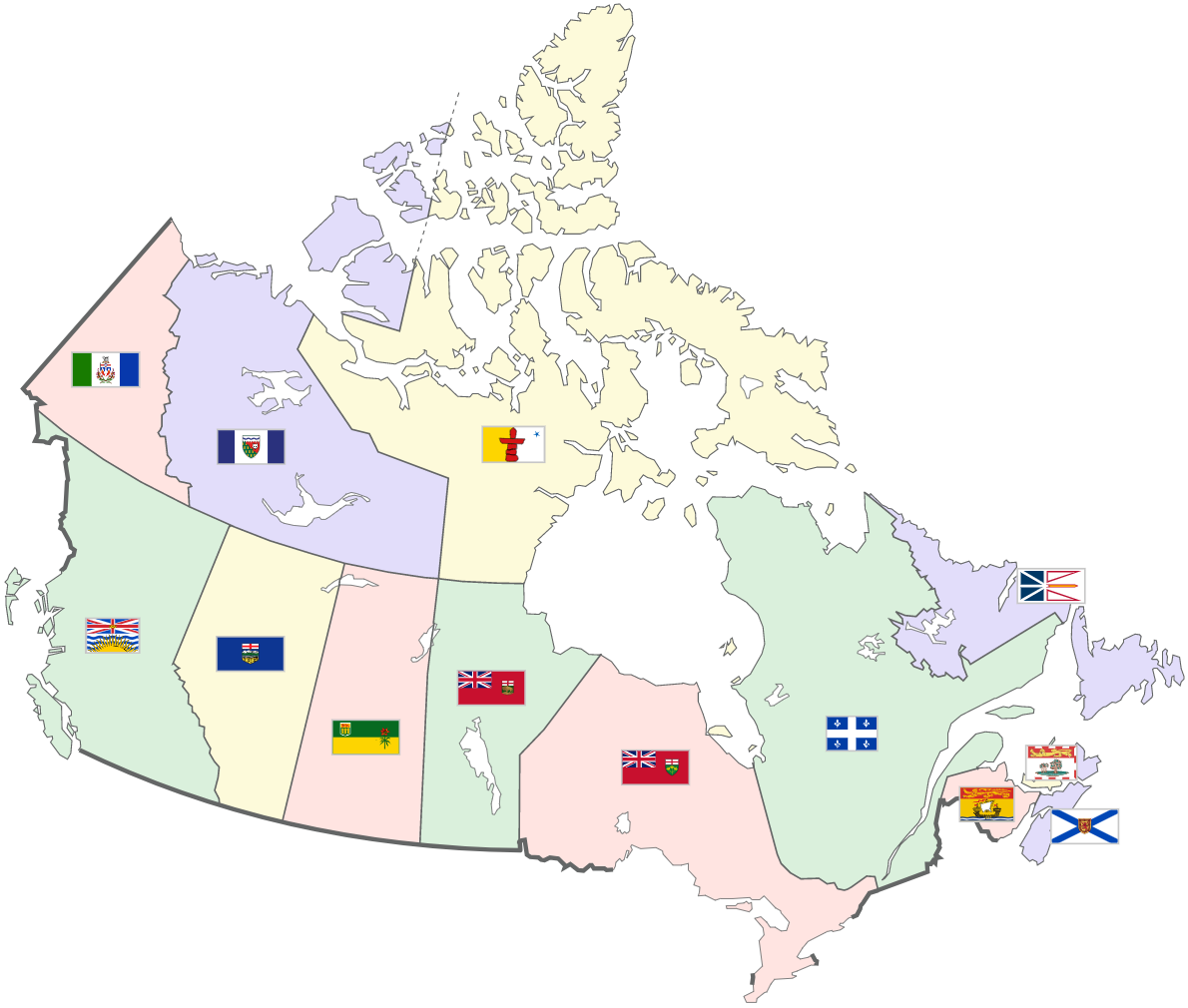 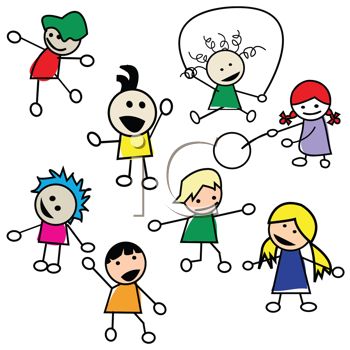 Welcome
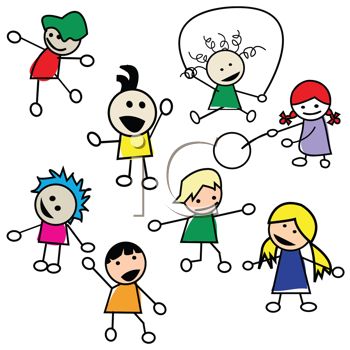 NCR – Next Slide
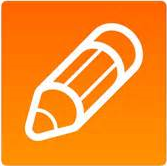 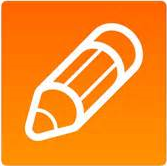 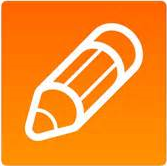 [Speaker Notes: Dani:
 (may need to give marking permissions to everyone again)
(erase all marks, may need to remove the marking tool from everyone)

As part of the welcoming to this program, let’s take a couple of minutes to create a small mark, and I repeat « a small mark », representing where you are joining us from
(click for animation)

If you are joining from NCR, as we usually get a lot more people from this area, please wait for the next slide

For all others, using the Marker, place a small mark to indicate where you are connecting from]
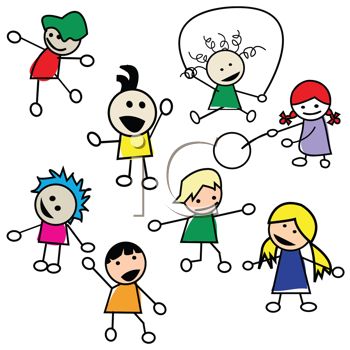 Welcoming
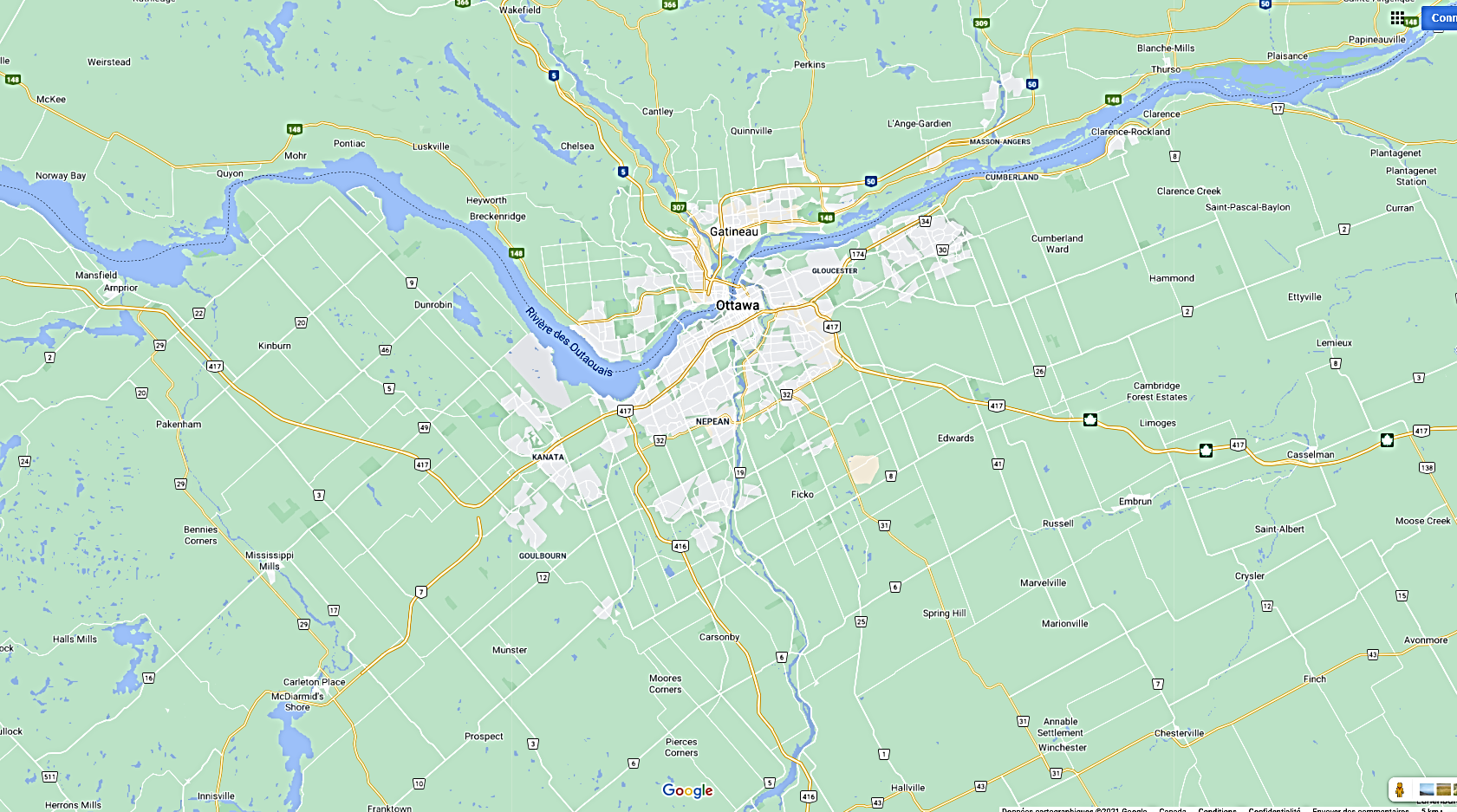 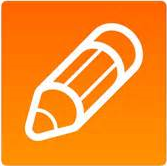 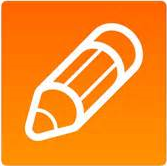 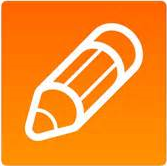 [Speaker Notes: Dani:
Just let me clean all the markers, and now for people in NCR please go ahead an put your mark 

(give people a few seconds to set their mark)
(stop the marking tool)

Thanks for stating your mark, this helps us report to management too.

(remove the marking tool from everyone)]
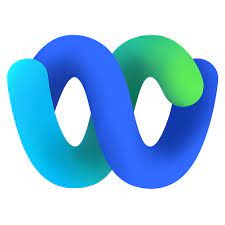 Hands on Workshop
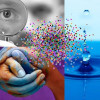 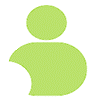 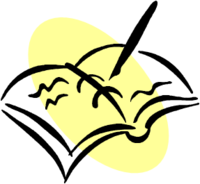 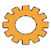 Weekly Sessions
Cohort, CoP, CoI(GCCollab)
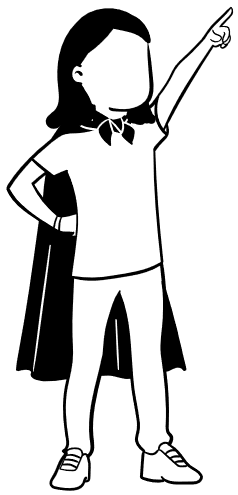 Journaling
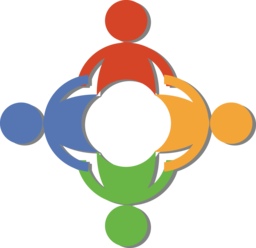 Sub-group
Buddy System
Debriefs
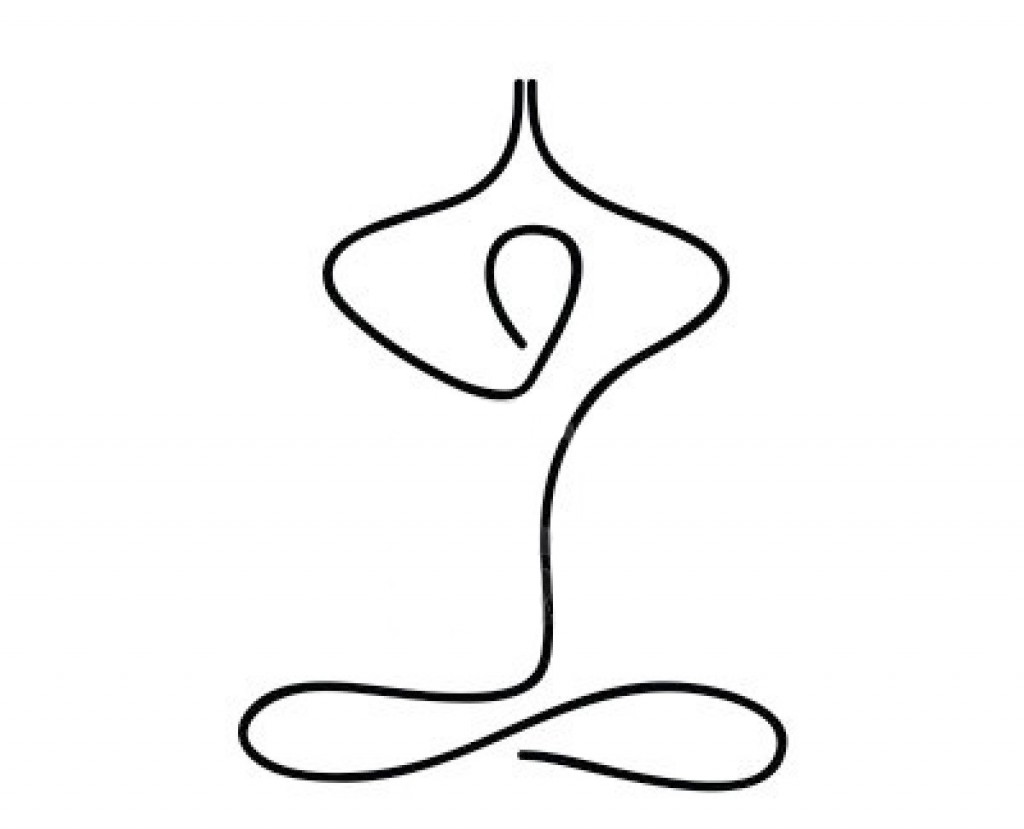 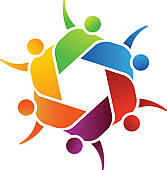 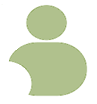 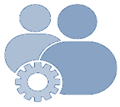 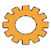 CenteringExcersices
Homework
[Speaker Notes: Ginette:

Addition: this is a toolbox, don’t worry if you feel a bit overhwhelmed… just try to be present

Today’s Objective is to familiarize with the program

One thing to understand is that this program is a workshop, very hands on and there is a bit of homework to do every day, the idea is that you have the support for you to experience it in a welcoming environment, week by week, step by step, in community via this weekly sessions, your Buddy System & the Cohort.

The objective of today’s session is to familiarize with the way these sessions will be offered, to know the structure of the sessions and start your first week of your practice.

Now, here is an explanation of all the resources and activities we’ll be using throughout the program. It may take a bit of time to get used to everything, just be patient

(click on every main bullet, until the figure in the center appears)
Sessions 1 – 8: Once a week, 1.5 hours, generally on Mondays, we now use MSTeams
Debriefs (Breakout rooms) – this is to give time to reflect and share perspectives. Usually at the very last of every session, designed like that to give each breakout room as much time as needed
You’re encouraged throughout the sessions to write a few bullets so you can debrief in small groups at the end
Centering exercise, like the one we did when starting the session
The Buddy System: the same group of (4 to 6) people that you will meet at your convenience once a week to reflect and talk about the homework, and how things are going for you in the program. 
The Buddy System are created randomly later today.
Be aware, the Buddy System is where the majority of the people obtain the best value for your efforts, so be sure to join and participate in yours
[file link here, and share LATER via the chat]
Gratitude journal – yes, you’ll need a notebook to write on.
The benefits of this is to reconnect with your feelings, particularly those related to gratitude
For journaling, it can be bullt form, or paragraph as you prefer, my own examples are something like:
I am grateful for food in my fridge
I am grateful for feeling the sun in my skin
The Cohort – is a GCCollab group, now morphed to include the CoP/CoI, in here you can find the recordings, slides, and homework. You can also ask questions, share resources, and more
[have the link here, and share LATER via the chat]
Homework/Mindfulness practices – there are plenty and it may be overwhelming, my preference is to share them gradually on every session, and if there is a need then you can explore and share
Sub-groups – in some sessions there will be exercises we practice in different small groups

And guess… who’s in the center of all of this? 
Yourself!!

As mentioned, it may seem like a lot in one slide, keep in mind there will be the opportunity to get to know and use them gradually 
And we’ll explain some of them in more detail in the next few slides]
Agenda - Week 1 – (focus and clarity)
Centering – Breathing exercise – 2 minutes (done)
Welcoming (done)
Overview of resources/toolbox
Etiquette / Main goal of the Program / Target Audience
Snail Model
The importance of “Connecting” & Buddy System
Gratitude Journaling
Practice: 5 min body scan
Debriefs
Your takeaway assignment for week 1.
Meeting Your Buddy System
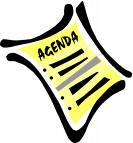 [Speaker Notes: Ginette:

Be advised: Today session will be the most lengthy…

(review/read from the slide)]
Etiquette
What would we like to see happening in our sessions and during your Buddy System get togethers?
Respect
Have fun
Confidentiality 
Consider and treat this virtual classroom as a safe space
We follow the Values and Ethics Code for the Public Sector
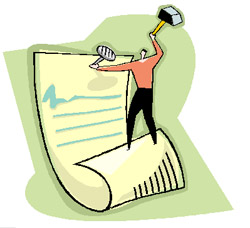 [Speaker Notes: Ginette:

(kind request/reminder) Webcams are welcome, please avoid eating while your webcam is open

[[Values and Ethics Code for the Public Sector – https://www.tbs-sct.gc.ca/pol/doc-eng.aspx?id=25049  == https://www.tbs-sct.canada.ca/pol/doc-fra.aspx?id=25049]]]
The Main Goal of the MCLD Program
Is to increase self-awareness by developing key skills: 
Focus
Clarity
Creativity
Compassion in the service of others
… with a positive impact on well-being and resiliency.
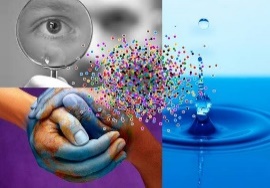 [Speaker Notes: Ginette:

We’d like to re-state the goal of this 8-weeks program is to increase the participant’s self-awareness, and we do that by developing the following key skills: 
Focus
Clarity
Creativity
Compassion in the service of others
And lucky for us, it has a positive impact on well-being and resiliency.]
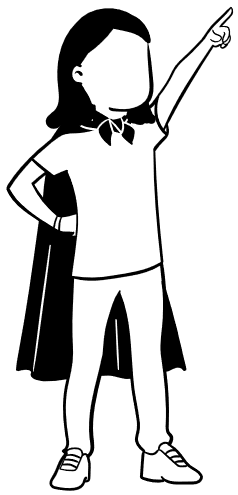 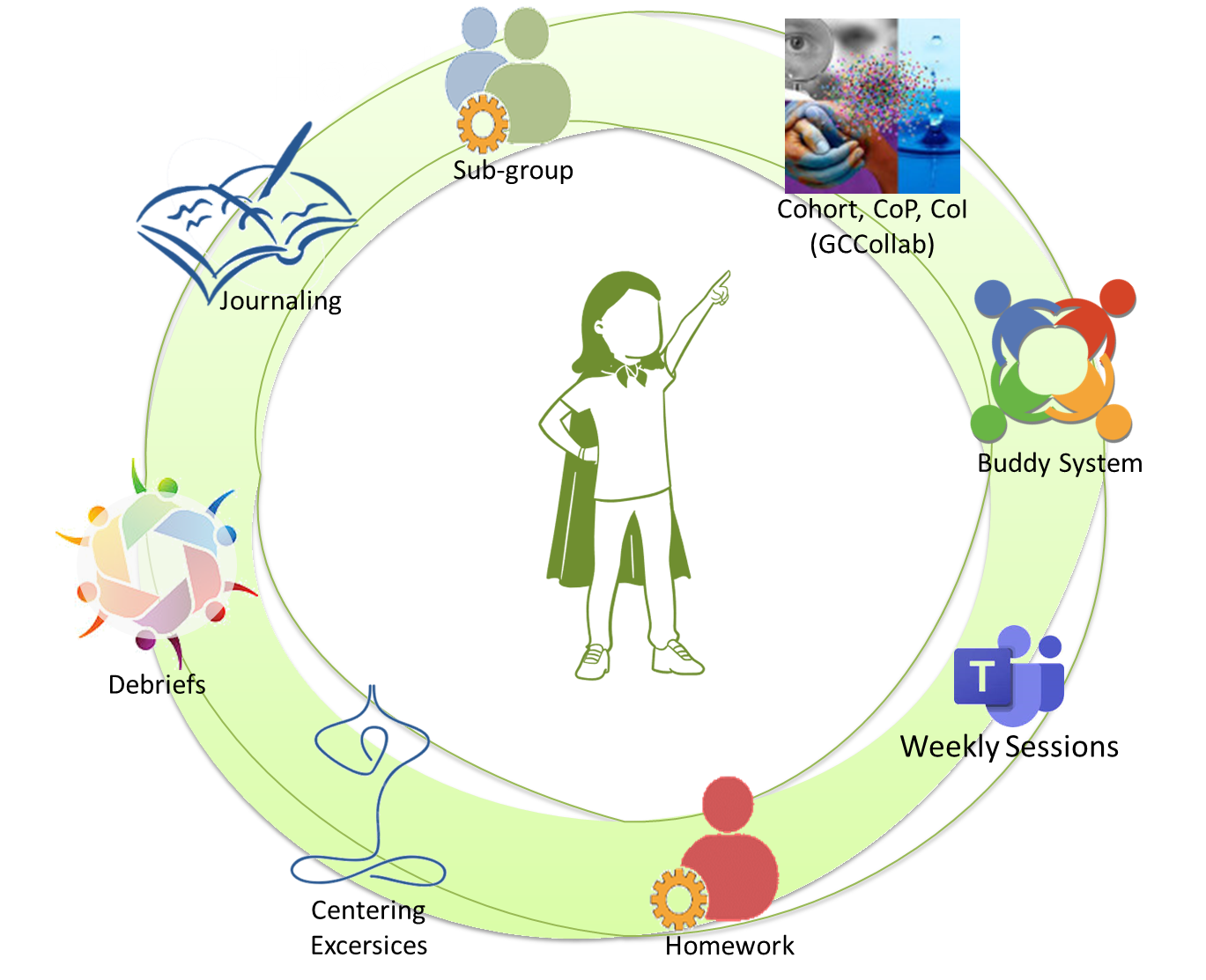 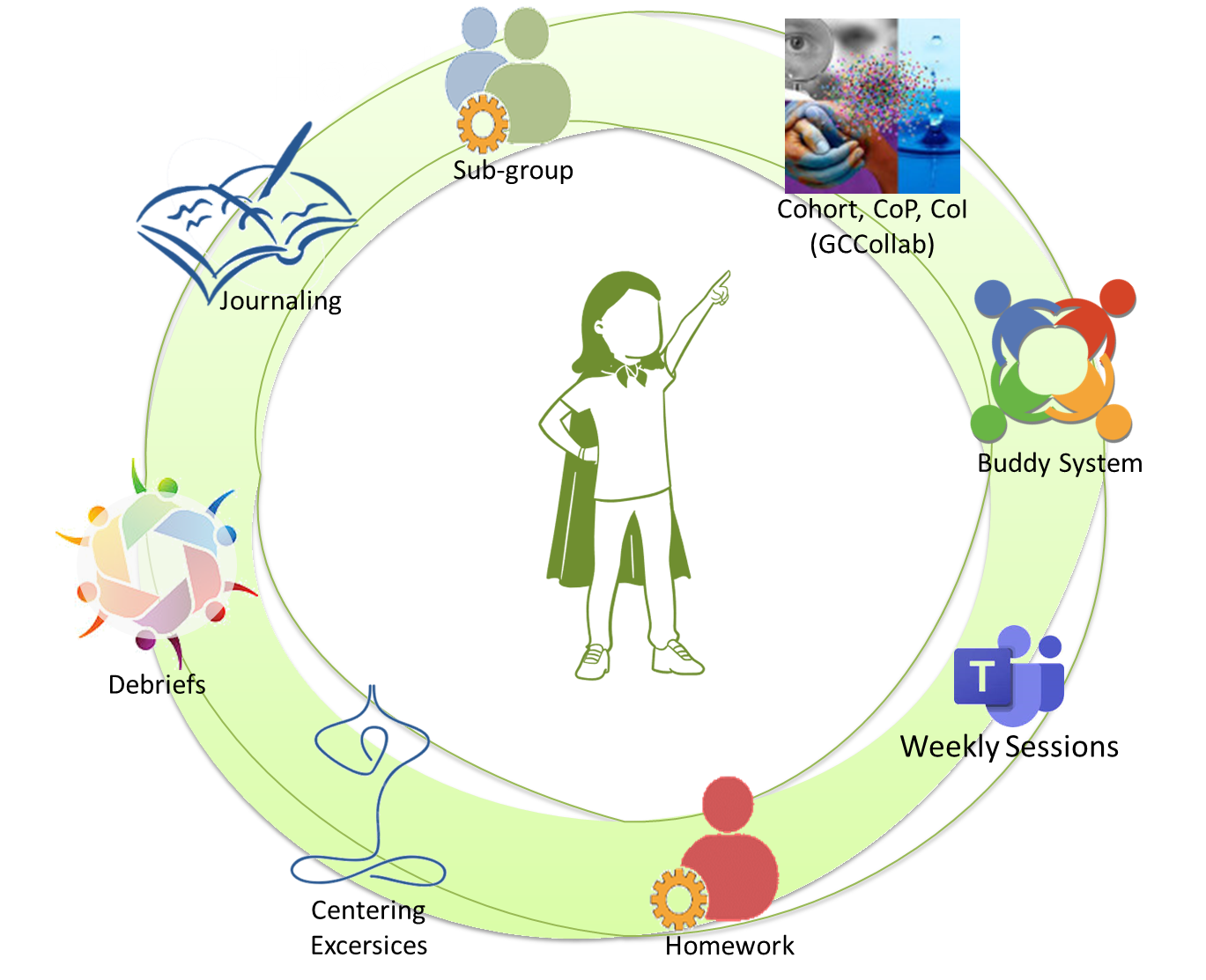 Target Audience
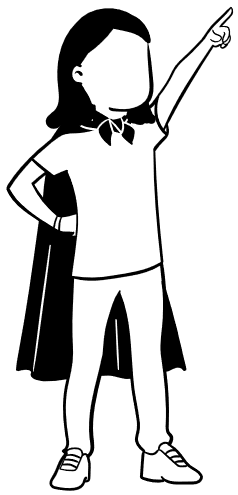 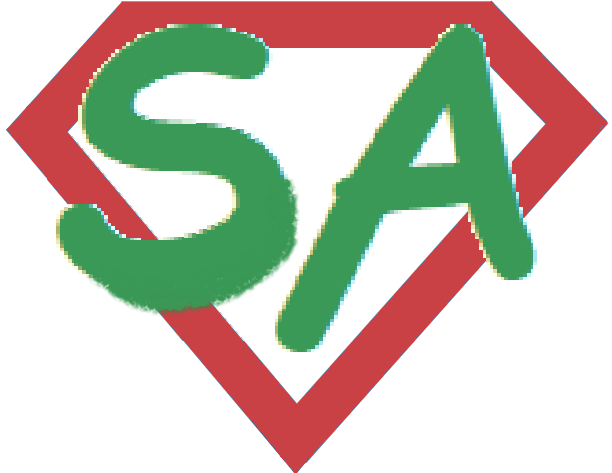 [Speaker Notes: Leanne:

Who is the target audience for this program?
(click on every bullet)
This program is those who are willing to invest in their selves and develop their self-awareness
This program is for you! As the participant, not to for your team, or other people who you think may benefit
In other words, this program is for those wishing to take it, those who got the support from their management and voluntary joined the program to become more Self-Aware]
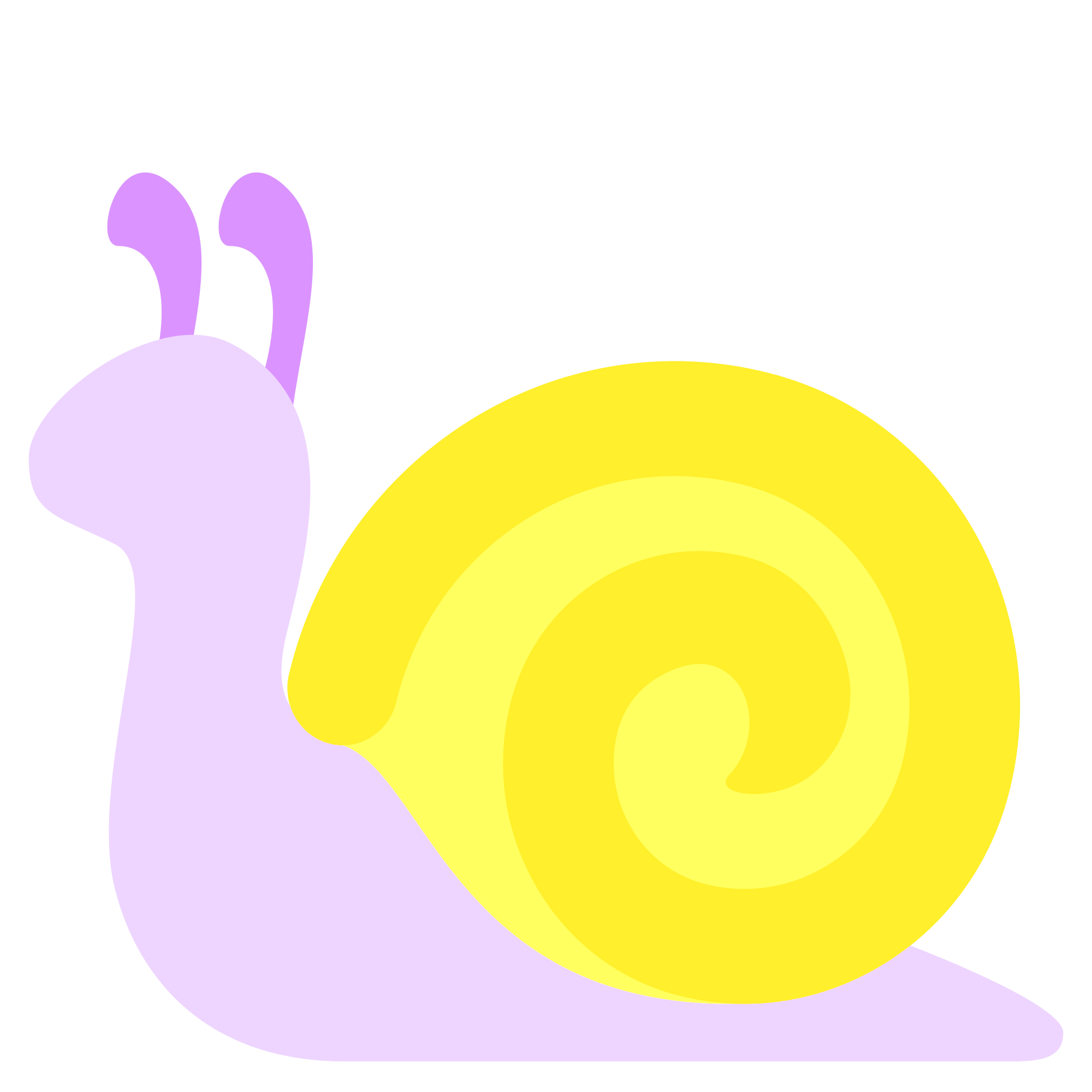 Snail model – From unaware to unaware
Desired
Unaware - Desired
Aware - Desired
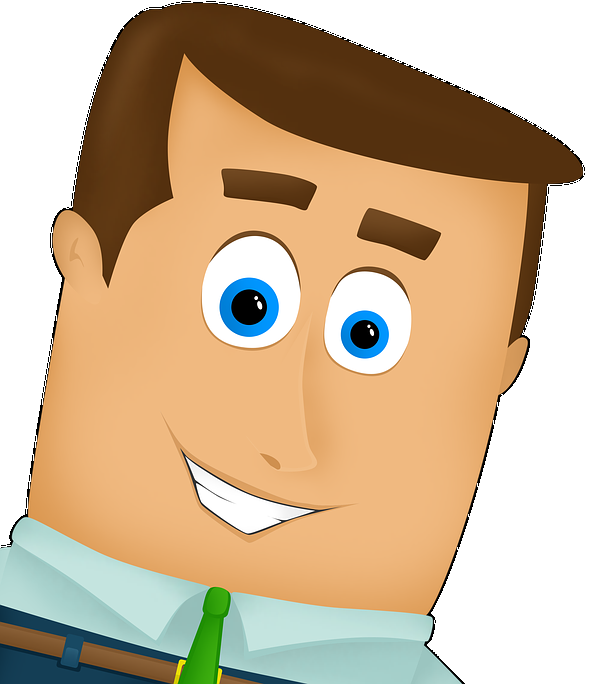 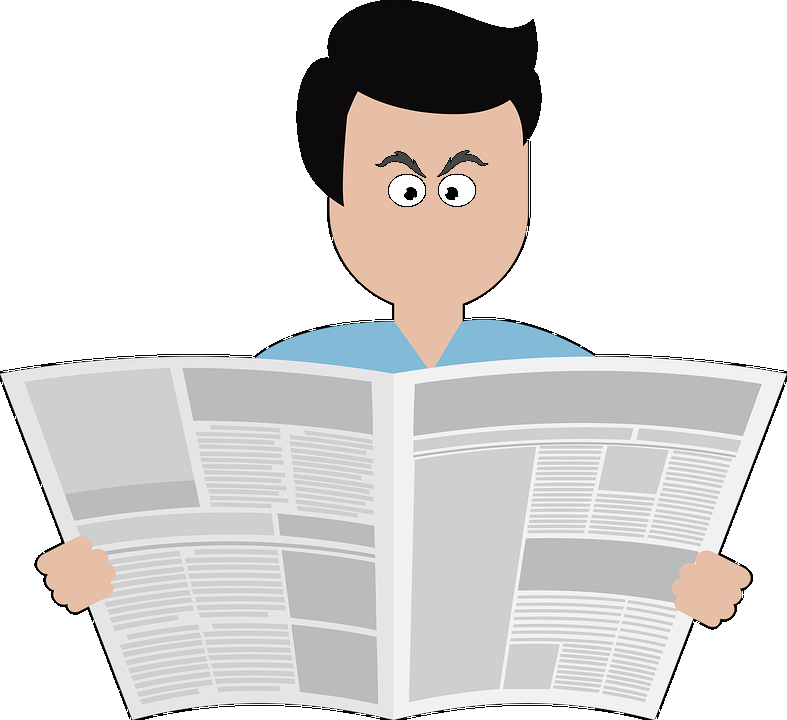 Behaviours
D i s r u p t i o n
Aware
Unaware
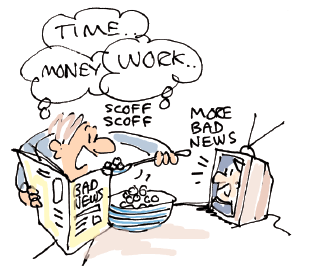 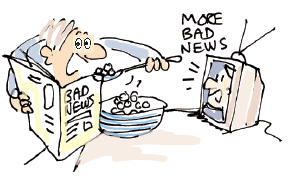 Aware - Undesired
Unaware - Undesired
Undesired
[Speaker Notes: Leanne:

Now let’s take a look at a model, I call it “the snail model”, it goes from unaware to unaware… adapted from the Four stages of competence model
(click on every main bullet)
This model is based on behaviours
We have desired and undesired behaviours, 
We also have the aware and the unaware behaviours
To understand this model, let’s start at the bottom right quadrant, with the unaware-undesired behaviours
At some point we become aware of that undesired behaviour on the bottom left quadrant
And then we start to change that behaviour to a desired one while being very aware of it, on the top left
And after sometime, practice and effort we move to the top right quadrant, with the desired behaviour and unaware, because we do it automatically

Let’s review the model with a few graphics added and some examples
We start in the same sequence, bottom right, let’s say we are “multitasking”, having breakfast, reading the newspaper, while watching the news, planning the day with the partner, and encouraging the kids to go on their day
Then something happens, we become aware, see the expression on the face of the  cartoon. There is something that happens that makes the person become aware
On the top left, you see the expression, the person is making a strong effort to do one thing at a time, is aware of the desired behaviour and is making an effort to focus on only reading the newspaper
Then with practice, the person does automatically and unaware the desired behaviour 
The cycle typically starts with a disruption, it could be this program, or something recent because you’re already taking this program. There is something inside you that already started this cycle
And very rarely this change occurs quickly, that’s why it’s called snail model… it takes its time to arrive

[[Adapted form https://en.wikipedia.org/wiki/Four_stages_of_competence]]]
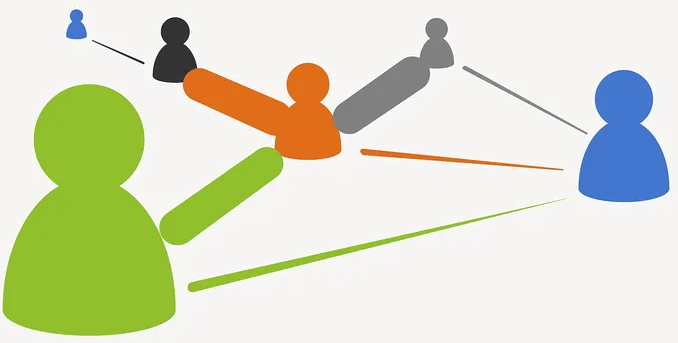 The importance of “Connecting”
How do you see us connecting throughout the weeks of this program?During the session by 
Plenary & Debriefs
Buddy System
Cohort
The idea is to use all the tools for reflection and engagement
By sharing your experience, what you notice, a learning you had, an opportunity you saw, an insight you realized
All of these are what gives life to this program.
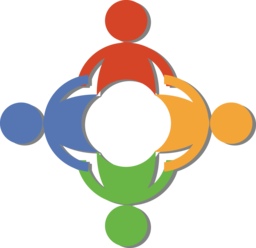 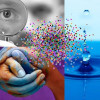 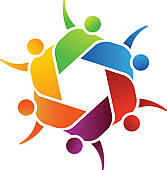 [Speaker Notes: Leanne:

How important connecting is? Well it is very!!
(click once)
We connect throughout the program by doing the following 
During the session, by doing different activities, like debriefs and sub-group exercises
In between sessions via 
the Buddy System, it stays the same throughout the 8 weeks,
and via the Cohort, participating, asking questions, sharing your experience
(click again and read 3 LAST bullets from the slide)]
The Buddy System
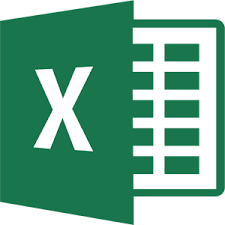 You are expected to touch base with your buddies once a week
During that conversation, you will:
Discuss your experiences of the week what was interesting, challenging, and what you liked the most
Minimum of a 30 minute call recommended (5 mins for each)
Helps with increasing support and accountability
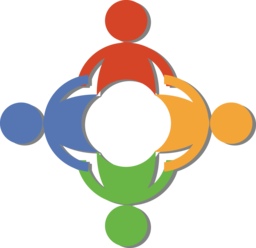 BuddySystem
[Speaker Notes: Leanne: 
Let’s talk about the Buddy System now, 
(read the slide)
(click to have every bullet appear)

The people in your Buddy System group were assigned randomly and considering the preferred time zones selected.]
Throughout the program
Debriefs
Debriefs
Debriefs
Debriefs
Debriefs
Debriefs
Debriefs
Debriefs
Sub-group
Sub-group
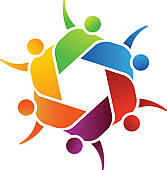 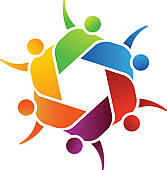 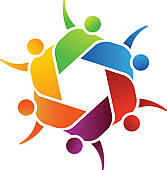 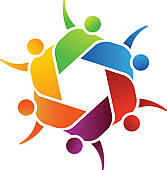 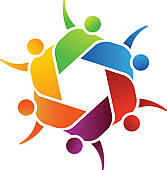 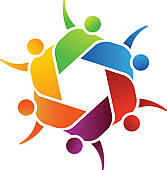 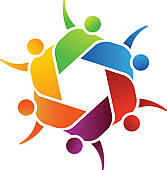 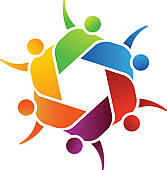 Week
1
Week
8
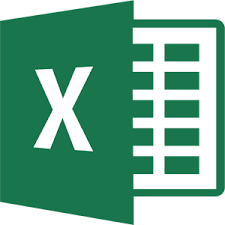 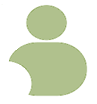 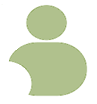 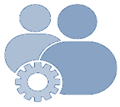 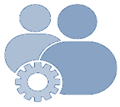 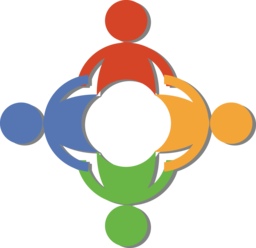 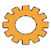 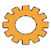 Buddy System
[Speaker Notes: Dani: 

Throughout the program: 
Sometimes there will be sub-group activities
(click on every main bullet)
There are also debriefs every day, typically towards the end of the sessions,
These are likely to occur with different colleagues every time, as they are randomly assigned 

And you also have the Buddy System, which remains the same
You will meet every week with your buddies throughout the 8 weeks
(share the link to the buddy system file)]
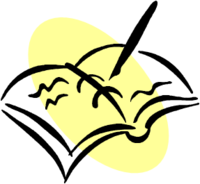 Gratitude journaling
Take a notebook that will serve you as your journaling reflection or diary – this is personal
Let’s take 2 minutes to write down what you are grateful for
This could be in bullet form
Even 2 or 3 things per day will do
They can be simple things you did or noticed during the day
http://greatergood.berkeley.edu/article/item/how_to_upgrade_your_gratitude_paractice
[Speaker Notes: Dani:

(read from slide)
(click on to show the bullets)
(after reading from the slide)
Some examples of what I write are:
I’m grateful for being able to feel the sun in my skin
I’m grateful for a night of sleep

If you seem to be stuck, start writing whatever is in your mind, even something like "I’m supposed to write something, and my mind is blank. Not sure what to write. What am I grateful for? What is the littlest of the things I’m grateful for?" and something will come any time. When that happens, feel free to leave your sentence interrupted as you are capturing what you’re grateful for.

I’ll start the timer now… (2 minutes)

During the debrief in a couple of minutes, you’ll have the opportunity to share what you noticed, what you found challenging, what amazed you, any other thing you’d like to share. 

[[ Note for Translators: Not to be translated nor referenced during the presentation Some additional references:
The benefits of Gratitude Journaling: https://wanderersway.com/blogs/wanderers-way/what-are-the-benefits-of-gratitude-journaling
https://mindfulambition.net/gratitude-journal/
https://www.mindful.org/a-simple-weekly-mindfulness-practice-keep-a-gratitude-journal/
https://ggia.berkeley.edu/practice/gratitude_journalIf
]]]
Practice – The basics (1/2)
The intention of being (as opposed to doing)
Posture: sit with a straight back, as comfortable as possible, as if your head is pending from the top 
in the chair that you are sited, or cross legged if you feel comfortable
slightly tuck your chin
Mindset: keep an open mind, feel the experience
You experience may vary each day, all is good
Focus on the breathing
Notice
It is about feeling the way you feel, about noticing without judging
have no expectations
have no judgement
have a beginner's mind
be an observer... the mind may be busy and noisy, just observe it
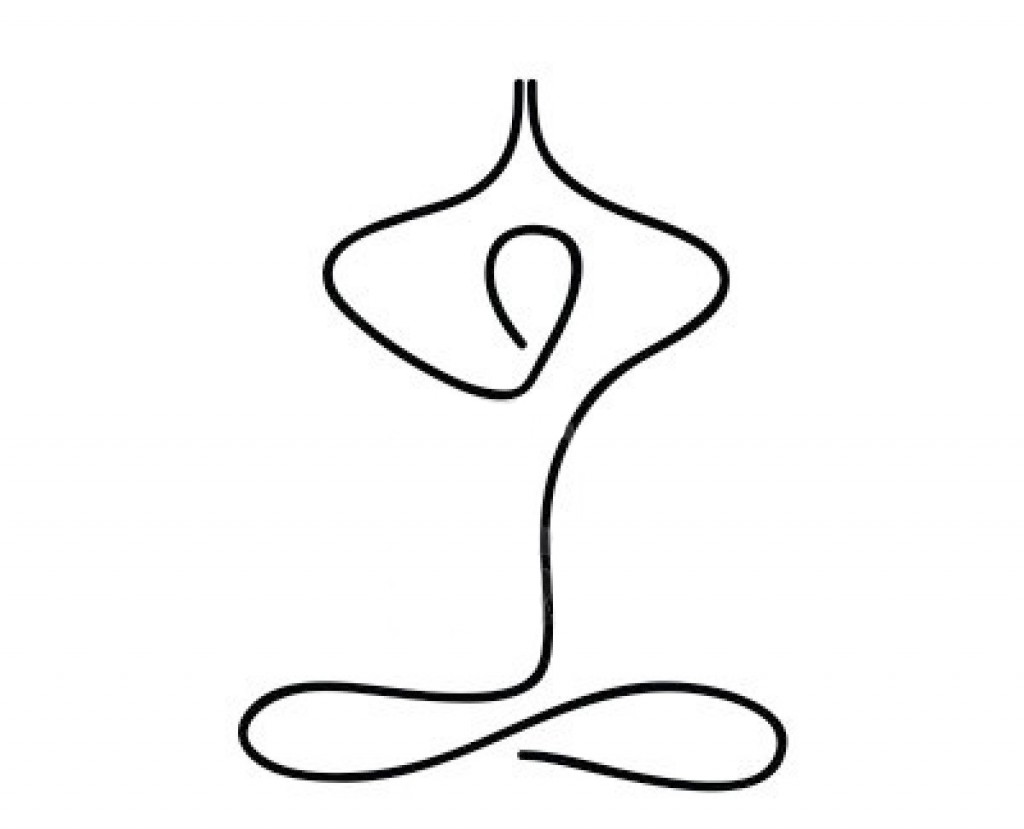 [Speaker Notes: Dani:]
Exercise – Exploring Mindfulness – Body Scan
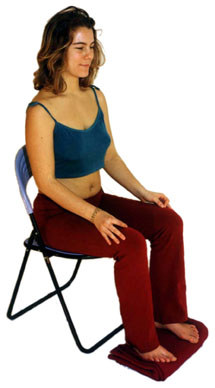 Time required: 5 minutes
If you haven’t, take advantage of the opportunity to experience this exercise
Sit as comfortable as possible in a straight position
Feel free to close your eyes
Follow my voice as I lead you through the exercise
Then, we will do a short debrief of what you noticed.
[Speaker Notes: Dani:

To start, let’s experience a mindful exercise…
If you haven’t, take advantage of the opportunity to experience this exercise
Sit as comfortable as possible in a way that allows you to stay awake and attentive
Put your feet flat on the ground, your palms on you lap, upside or downside as it feels more comfortable
Feel free to close your eyes, or semi close them
Follow my voice as I lead you through the exercise
Gently bring attention to your breath, no need to change the way you’re breathing, just notice it
Now, direct your breath and attention and focus on…
Your head, particularly on your mouth, your teeth, your jaw, your lips, 
breath in, noticing
your face, your eyes, nose, chicks, eyebrows, front head
As we breath out
Now focus on the top of your head, your scalp, your hair, your ears, 
As we continue breathing, 
Now focus your attention to your shoulders, breath in, breath out, and notice
Your arms, your hands and fingers, in and out
Every time your attention wanders away, just bring it back gently
Back to your shoulders, and neck, noticing
Your upper back, chest
Your lower back, your abdomen
Direct your breath towards your waist, in and out
Your lower leg, in and out and your upper leg, and notice what you feel
Your feet, in and out, notice what you feel
Your toes, breath in, breath out
Stay there for a few seconds, breathing in and out
When you feel like, open your eyes and come back

(next slide: Debrief)]
Debrief – Plenary & Small Groups
Share how the experience went for you
What insight did you get?
What did you notice?
What was challenging or surprisingly easy?
You’ll be joining a small group of 4 to 6 people, randomly assigned
Be conscious of your airtime.
A message will be sent to let you know how much time there is left
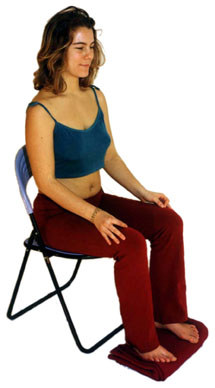 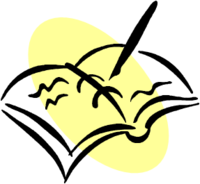 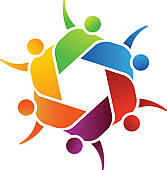 [Speaker Notes: Ginette:

(click)
Before we go into debrief groups, we will open the floor to have a few shares in plenary, say 3 or 4 (depending on time).
(read slide… and give the microphone to 3 or 4 people)

(click)
Now it is time to debrief… (read the slide)]
Your turn for week 1
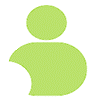 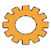 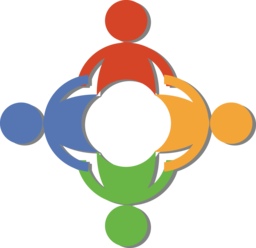 Connecting – once a week with you buddies
Recommended 30 minutes call: 5 mins for each, you can discuss what you found interested, what was challenging, what you like the most
Gratitude Journaling – daily
This could be in bullet form, even 2 or 3 things per day will do, They can be simple things you did or noticed during the day
Practice 5 mins body scan – dailyhttps://archive.org/details/BodyScan6minsBhttps://www.youtube.com/watch?v=TRnq8u-3JWU https://www.youtube.com/watch?v=6aysZYNGse0(aimed at kids, but still really good) https://www.youtube.com/watch?v=xLoK5rOl8Qk
Questions or comments during the week?please ask and share via the Cohort
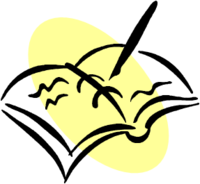 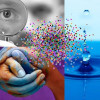 [Speaker Notes: Ginette:

(Read from the slide the main bullets)

Not available anymore, still some good videos on their youtube channel: https://www.youtube.com/@ElishaGoldsteinPhD/videos
(http://elishagoldstein.com/videos/sitting-with-awareness-of-thoughts/​)]
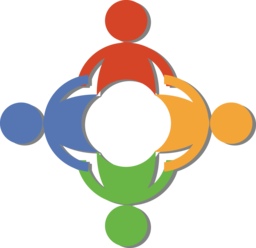 Meeting Your Buddy System
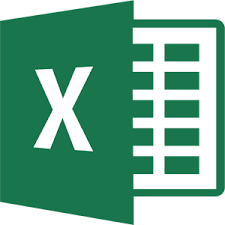 In the following minutes, you have the opportunity to quickly introduce yourself to your Buddies:
1 minute per person
Introduce yourself
Share something you’re passionate about, or something you consider funny or interesting about yourself
Try to agree on a date and time to connect on a weekly basis 

You can always check the excel document with the Buddy System to know who is in your group
[Speaker Notes: Ginette: 

This is the time for you to know your Buddy System

(read the slide)
Take note of who your buddies are, share email addresses for further contact


Now you’ll be assigned to your Buddies in breakout rooms, you will get a 1 minute warning before closing the breakout rooms

(open the breakout rooms for 10 minutes, remember to broadcast the 1 minutes left warning)

Welcome back, I hope it went well for all of you… 
if you need… take a breath or two and come back
Now, let’s move on 

[[for translators, in WebEx…
“breakout sessions” = “Session scindées”
“Join Breakout Session” = “Rejoindre la session scindée”
]]]
To join the Breakout Room(So you know your Buddies)
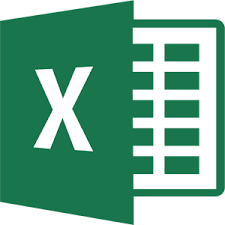 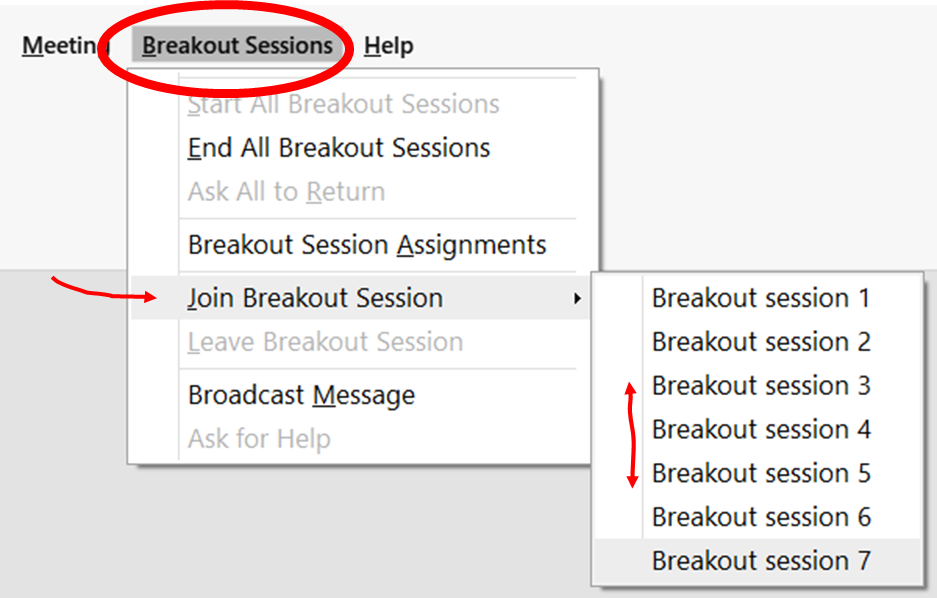 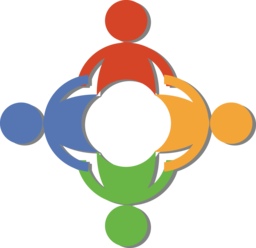 BuddySystem
[Speaker Notes: Ginette:
For this occasion 
On the top menu of your WebEx screen, look for “Breakout Sessions”, 
Then click on the “Join Breakout Session”, 
Scroll down to select the number corresponding to your Buddy System.
(share the link to the excel file with the buddy system numbers)]
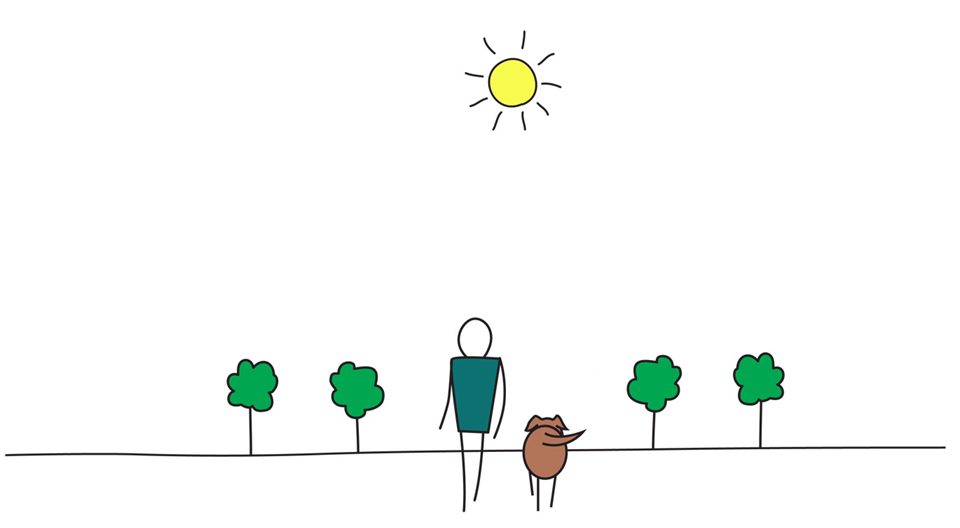 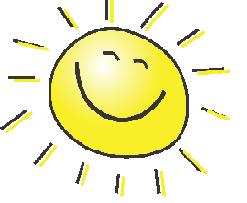 Be Mindful, Be Happy
[Speaker Notes: Alejandro:

Are there any questions?

Otherwise, I wish you happiness]